Was the Civil War Inevitable?
The Civil War
(1861-1865)
Occured because of the political, economical, and social differences between the North and the South
Determined what kind of nation it would be
Resolved two fundamental questions left unresolved by the revolution: 
Whether the U.S. was to be a dissolvable confederation of sovereign states or indivisible nation with a sovereign national government and whether this nation would continue to exist as the largest slaveholding country in the world
 Northern armies were victorious and rebellious states returned to the Union
Political Causes of the Civil War
The Election of Abraham Lincoln
Lincoln won the election in 1860 as the first Republican president
South Carolina issued its “Declaration of the Causes of Secession”
believed the Lincoln was anti-slavery and in favor of Northern interests
Seven Southern states had seceded from the Union
South Carolina, Mississippi, Florida, Alabama, Georgia, Louisiana, and Texas
States’ Rights
Southerners felt that the Federal Government was passing laws that treated them unfairly 
believed that states should have the right to not follow a law if it did not benefit them
Economical Causes of the Civil War
The North was economically dominant over the South
Northern economy relied on manufacturing
The Industrial Revolution in the North did not require slaves
Agricultural Southern economy depended on the production of cotton
The Souths need for slaves to pick more cotton strengthened their need for slavery
Social Causes of the Civil War
Growth of the Abolition Movement
Many abolitionists wanted to end slavery in the country once and for all 
Led to Lincoln winning the election
Uncle Tom’s Cabin 
Was written by Harriet Beecher Stowe, abolitionist, 
to show the evils of slavery 
Had a huge impact on the way northerners viewed 
slavery and helped further the cause of abolition
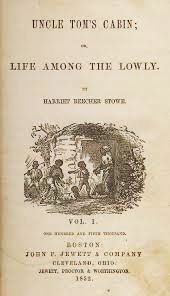 John Brown’s Raid on Harpers Ferry  
John Brown was an abolitionist who had been involved in anti-slavery violence in Kansas
John Brown and a group of supporters went to raid the arsenal located in Harpers Ferry 
His goal was to start an uprising using the captured weapons, however they were captured and eventually killed 
This event was one more in the growing abolitionist movement that helped lead to open warfare in 1861
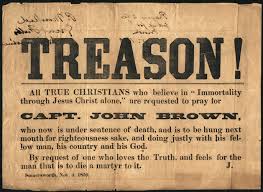 Lincoln’s Beliefs
Lincoln was not an abolitionist 
although lincoln did believe slavery was wrong he did not want to go against the founding fathers since it was not mentioned in the constitution
Believed African americans shouldn’t be treated equally
 he was accused by Douglass to want same race equality
Declared he did not want to make African Americans politically and socially equal
Emancipation proclamation
The Emancipation proclamation is  a symbol of equality and  justice 
had a Positive impact 
Presidential proclamation 
issued by Lincoln in January 1, 1863
Declared that all slaves were to be free
only applied to rebellious slave states
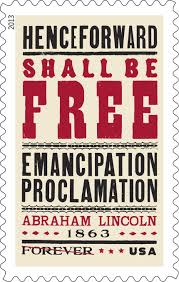 Life during the Civil War
Families split 
Brothers fought with brothers on opposite sides of war
in many families the only people left were the mothers and daughters 
Public support weakened on both sides 
less and less people wanted to fight
most fighting took place on southern land
In 1863 they drafted a law that men from ages 20-45 should be drafted to go to war
South                       Vs.              North
wanted to abolish slavery 
didn’t have much farmland
Much larger population
Had  71% of population  
Had a better economy
wanted to keep slavery
had large  farms/ plantations and wanted to keep slavery for harvest
Better Military leadership 
Robert E. Lee
Stonewall Jackson
Nathan Bedford
Would the Civil War have occurred if…
Abraham lincoln would have not been elected?
Yes
The civil war was already beginning due to other situations such as 
John browns raid
Conflicts between North and South due to slavery
States versus federal rights
Was the Civil War inevitable?
The causes made the conflict between the south and the north almost impossible to resolve 
The North and South economies were different 
The war was inevitable given the circumstances under which it came 
The south was very persistent about wanting to keep slavery and they wanted it to spread into the North 
They wanted to keep slavery because 
              they had many plantations
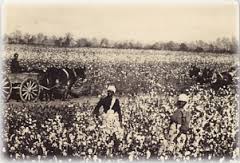 South relied on slaves to run the large plantations that they owned
A conflict was unavoidable because of southern states had a lot of plantations and farms 
North disagreed completely: they wanted it to
        be abolished completely 
Different opinions about the issue of 
     slavery and politics
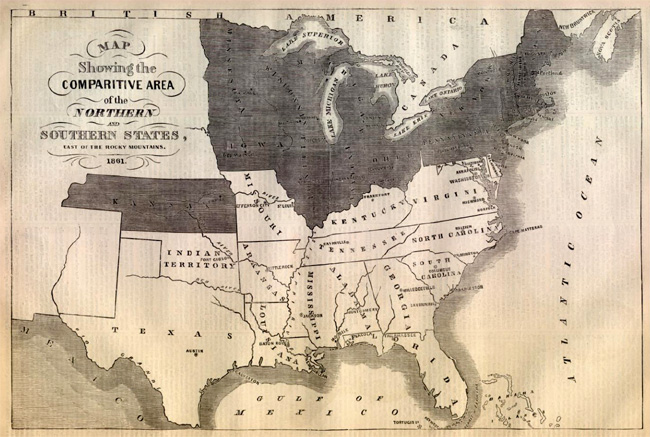 Citations
"Causes of the Civil War." American Civil War Center. Web. 10 Nov. 2014.
"Causes Of The Civil War." History Net Where History Comes Alive World US History Online RSS. Web. 10 Nov. 2014.
“Abraham Lincoln. “council on Foreign Relations. Council on Relations. web.14 Nov.2014 
Thadani, Rahul. "Was the Civil War Inevitable?" Buzzle. Web. 17 Nov. 2014.
"Civil War Facts." History Net Where History Comes Alive World US History Online RSS. Web. 19 Nov. 2014.